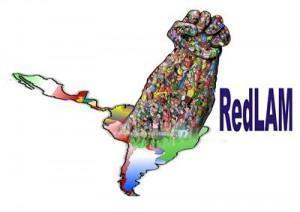 FORO REGIONAL SOBRE POLÍTICAS DE PRODUCCIÓN LOCAL DE MEDICAMENTOS: DEBATE DE ALTERNATIVAS EN LATINOAMÉRICA
Buenos Aires 
10 Y11 de Diciembre de 2014
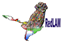 www.redlam.org
USO DE SALVAGUARDAS DE SALUD (OPOSICIONES EN ARGENTINA)
En Argentina Fundación GEP y la Red Argentina de personas viviendo con VIH presentó un llamado de atención a la  solicitud  de patente Nro. AR054060 A1, (P060102468) sobre el producto farmacéutico, EFV + TDF + FTC ( Atripla ®)por ser  medicamento esencial  para tratar la infección por VIH-SIDA.
PRECIOS EXCESIVAMENTE ALTOS
Gilead Sciencies a través de su licenciatario Gador S.A fabrica y comercializa el medicamento a precios monopólicos excesivamente altos impidiendo la entrada al mercado de medicamentos genéricos de calidad y a precios asequibles.
FUNDAMENTOS
Se peticiona que dicha solicitud sea examinada y resuelta en forma urgente,  en atención a que la combinación que se pretende patentar resulta ser un medicamento esencial para el tratamiento de las personas viviendo con  VIH-SIDA.
Como asimismo se han presentado argumentos y prueba que demuestran que el medicamento cuya patente se solicita NO ES PATENTABLE por carecer de los requisitos de patentabilidad que exige la ley de PI (NOVEDAD-ACTIVIDAD INVENTIVA )
POR SUS CARACTERISTICAS FAMACOTECNICAS
COMBINACIONES   
Ya han sido PROBADAS en la práctica médica administrando los componentes en forma SEPARADA
 Las  reivindicaciones  de  combinaciones  de  principios
activos previamente conocidos en términos prácticos
equivalen  a  reivindicaciones  sobre TRATAMIENTOS MEDICOS  cuya  
                 PATENTABILIDAD  está EXCLUIDA
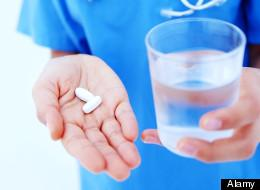 CANTIDAD DE PERSONAS EN TRATAMINETO SISTEMA DE PROVISIÓN PUBLICA DE MEDICAMENTOS
Actualmente y según informaciones de la DNS y ETS se debe atender el tratamiento de aproximadamente 45.000 personas beneficiarias del programa público de provisión de medicamentos. 
    Número que se incrementará con la aplicación de las nuevas guías nacionales de tratamiento antirretroviral que recomiendan el inicio temprano del tratamiento.
INVERSIÓN POR EL MINISTERIO DE SALUD
El ministerio de salud de la Nación 

Ha adquirido 1.620.000 unidades de esta composición farmacéutica (20/05/2013) por Compra Directa Nro. 138 concretada con el Laboratorio Gador S.A. (licenciatario del solicitante Gilead Sciences)  habiendo abonado por dicha adquisición la suma:
    Pesos Argentinos $61.560.000 
    $38 pesos argentinos la unidad

    Estado Argentino ha debido invertir para el tratamiento de 4.500 personas por un año, el equivalente de pesos argentinos de 
US$ 11.847.575.
PRECIOS
El estado Argentino paga US$ 11.222.075 más por el medicamento en su versión original.
ARGENTINA UTILIZA Y APLICA SALVAGUARDAS DE SALUD
El sistema de patentes afecta de manera directa sectores de importancia vital como el de la salud
La República Argentina ha prestado especial atención a la aplicación y utilización de las SALVAGUARDAS DE SALUD ( FLEXIBILIDADES) en el ámbito de patentes ( permitidas por el ADPIC)
 
• Argentina además es parte de varios tratados que se relacionan con los Derechos  Humanos que contemplan, entre otros, el concepto de protección de la salud.
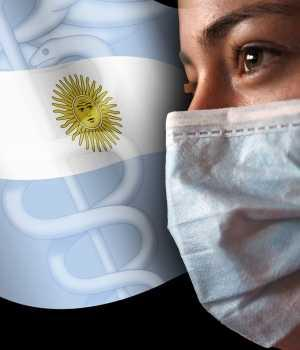 RESOLUCION CONJUNTA
En tal sentido, y haciendo uso del margen de maniobra existente: 
 el Ministro de Salud, 
 la Ministra de Industria, 
 el Presidente del INPI  
 Dictaron con fecha 2 de Mayo de 2012 la Resolución Conjunta MI 118/2012, MS 546/2012, e INPI 107/2012 mediante la cual aprobaron las  “Pautas para el Examen de Patentabilidad de las Solicitudes de Patentes sobre Invenciones Químico-Farmacéuticas”. 
•  Las Pautas se aplican a todas las solicitudes de patentes en trámite a la fecha de su entrada en vigor.
CONTENIDO DE LAS PAUTAS

Por estructura molecular: 

 (i) Polimorfos –
 (ii) Pseudopolimorfos (hidratos y solvatos) – 
(iii) Enantiómeros 

2) Por estructuras genéricas: 

 (iv) Estructuras del tipo Fórmula “Markush” 
 (v) Solicitudes de “patente de selección”
3)Por elementos químicamente relacionados: 

 (vi) Sales, ésteres y otros derivados de  sustancias conocidas 
 (vii) Metabolitos activos 
 (viii) Profármacos 

4) Por características farmacotécnicas: 

 (ix) Formulaciones y  Composiciones 
 (x) Combinaciones 
 (xi) Dosificación /Dosis 
 (xii) Segunda indicación médica (Nuevos usos médicos) 
 (xiii) Procedimientos análogos
APLICACIÓN DE LAS PAUTAS ESTADÍSTICA
Desde la entrada en vigencia de la Resolución Conjunta (9 de mayo de 2012) se corrieron 1.145 vistas aplicando las Pautas. 
• 234 solicitudes no contestaron la vista y fueron desistidas. 
• 10 solicitantes desistieron voluntariamente. 
• 62 solicitudes fueron denegadas 
• 20 solicitudes fueron concedidas.
MUCHAS GRACIAS
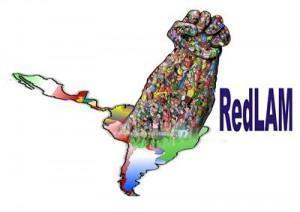 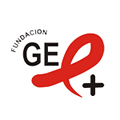